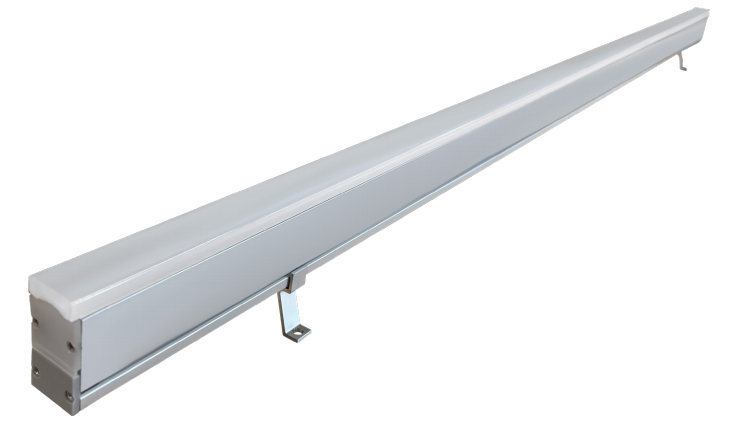 【型号:C3027 】
概述
技术参数
灯具尺寸（mm）
PC1 方形灯罩  底部支架
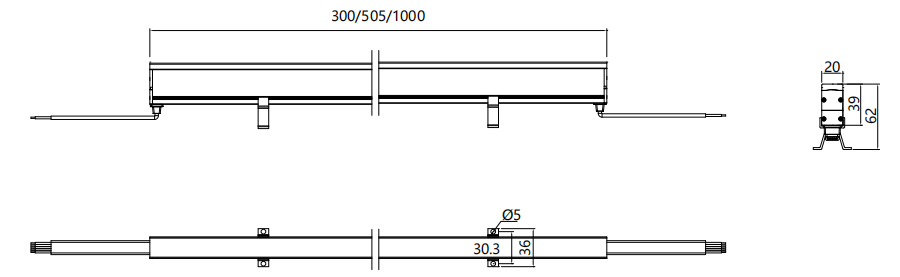